ABDOMEN AGUDO: 
MANEJO INICIAL
PROF. DR. JUAN RICARDO CORTES

2019
Definición
Dolor abdominal de instalación rápida
Síntomas gastrointestinales y/o sistémicos
Compromiso variable del estado general
DX PRECISO Y OPORTUNO
Orígenes
Origen ginecológico: salpingitis, embarazo ectópico, rotura uterina.

Origen urinario: Absceso del tracto urinario, pielonefritis, neoplasia renal, rotura renal o vesical, cólico nefrítico.

Origen vascular: infección de prótesis, rotura de aneurisma, trombosis/ isquemia mesentérica.

Origen abdominal: Apendicitis aguda, perforación, obstrucción intestinal, pancreatitis, etc.
Anamnesis
Interrogar sobre tres aspectos esenciales: 
semiología del dolor 
síntomas asociados  
antecedentes del paciente.
Anamnesis
SEMIOLOGIA DEL DOLOR
Duración 
Forma de inicio 
Intensidad 
A qué lo atribuye
Localización y referencia inicial
Factores agravantes o atenuantes
Tiempo de instauración
La localización del dolor ha demostrado tener una alta sensibilidad
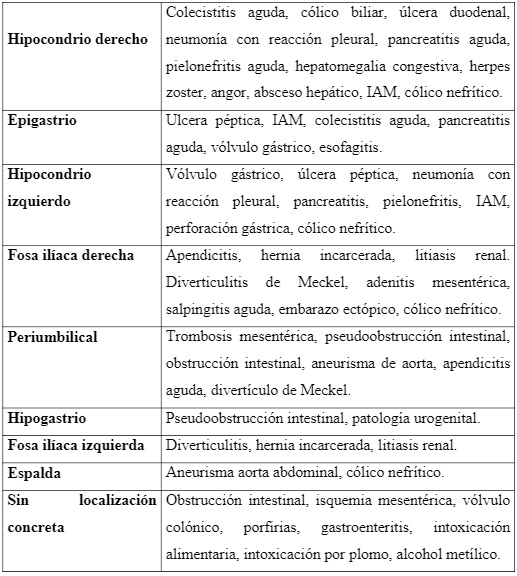 FORMA DE INSTAURACIÓN
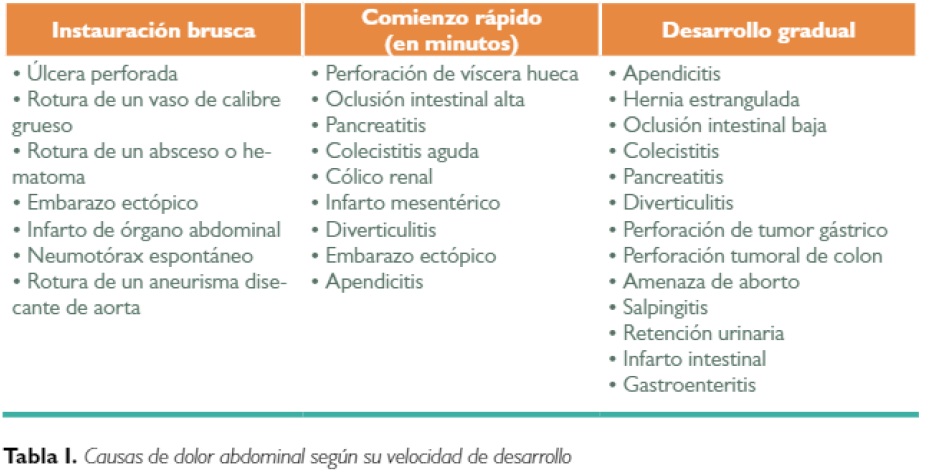 Anamnesis
SÍNTOMAS ASOCIADOS
Vómitos
Hábito intestinal y características de las heces
Síntomas miccionales
Signos ginecológicos
Otros: Anorexia, fiebre, tos y disnea, dolor torácico, mareo, síncope
Examen Físico
¡COMPLETO!
1ER PASO
EVALUACIÓN DEL ESTADO GENERAL DEL PACIENTE
ALTERACIÓN HEMODINAMICA
DIFICULTAD RESPIRATORIA
ALTERACIÓN DEL NIVEL DE CONCIENCIA
Examen Físico
¡COMPLETO!
INSPECCIÓN: presencia de cicatrices o deformidades, distensión;
 
AUSCULTACIÓN: evaluar el peristaltismo y la presencia de soplos. 

PALPACIÓN: presencia de signos de irritación peritoneal. Precisar la localización predominante del dolor, la presencia de signos, masas, defensa muscular, globo vesical.
ABDOMEN
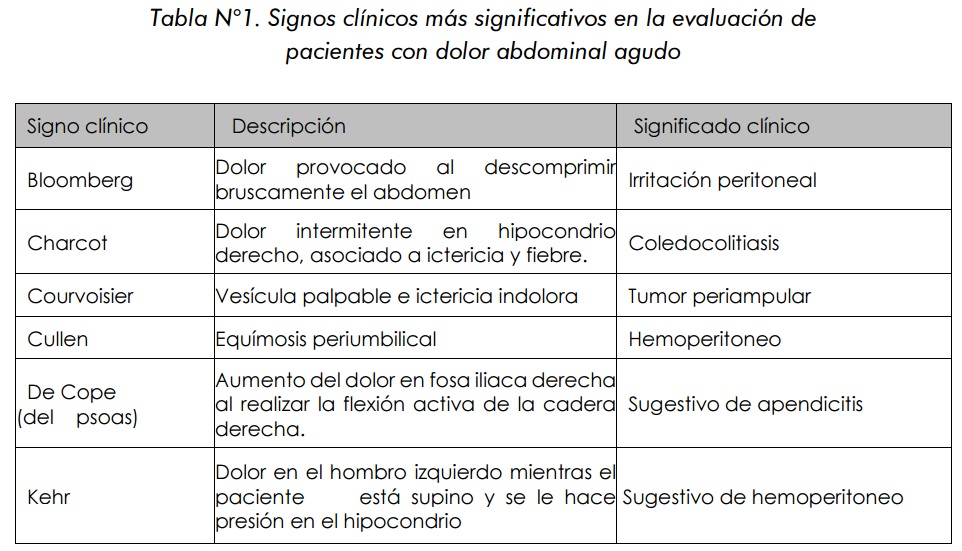 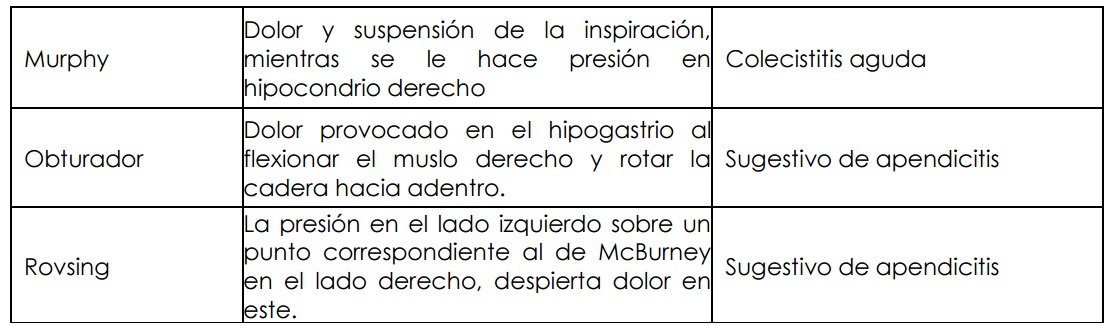 Examen Físico
¡COMPLETO!
Realizar tacto vaginal en mujeres con vida sexual activa
Tacto rectal en aquellos pacientes en los que se sospecha obstrucción intestinal o patología ano-rectal.
Criterios de gravedad
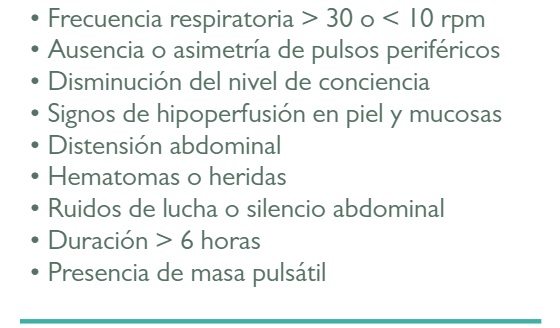 Métodos complementarios
No se pedirán de forma rutinaria, sino de acuerdo con la sintomatología y con la exploración física
Métodos complementarios
Analítica:
Hemograma
Bioquímica: glucemia, urea y creatinina, electrolitos, amilasemia, LDH y GOT, CPK CPK-MB y Troponinas. 
Coagulación
Reactantes de fase aguda
Orina
Gasometría venosa
Test de embarazo
Métodos complementarios
ECG

IMÁGENES
RX Tórax postero-anterior y lateral: condensación pulmonar , neumoperitoneo , deformidad diafragmática, elevación diafragmática

RX simple de abdomen: ausencia de la línea del psoas derecha, imagen en “grano de café”, ausencia de aire en determinados tramos intestinales, dilatación de asas, cuerpos extraños.

RX simple en bipedestación: Niveles hidroaéreos.

RX simple en decúbito lateral izquierdo:  niveles hidroaéreos o neumoperitoneo en hipocondrio derecho
Métodos complementarios
ECOGRAFIA ABDOMINAL
Su sensibilidad y especificidad son dependientes del operador.
 
Enfermedad litiásica biliar. 
Colecistitis
Dilatación de la biliar intra o extrahepática
Lesiones focales del hígado 
Evaluación renal. 
Pancreatitis. 
Evaluación del diámetro y las características de la pared y la luz aórtica cuando se sospecha aneurisma aórtico 
Apendicitis
En la mujer: embarazo ectópico, anormalidades de los anexos o masas ováricas.
Métodos complementarios
Tomografía axial computadorizada
Preferentemente con contraste oral y endovenoso.

Diagnóstico de gas o líquido libre en la cavidad peritoneal
Permite evaluar detalladamente las vísceras sólidas y las estructuras retroperitoneales 
Diagnóstico de abscesos intraperitoneales, útil para guiar un drenaje percutáneo
Diverticulitis
Apendicitis
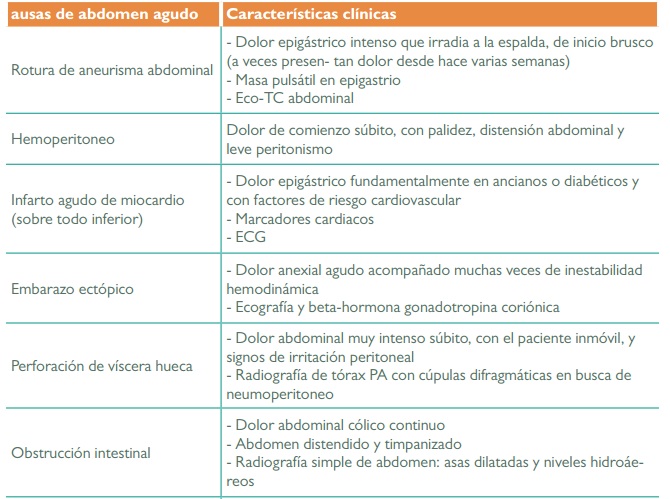 Caracteristicas Clinicas
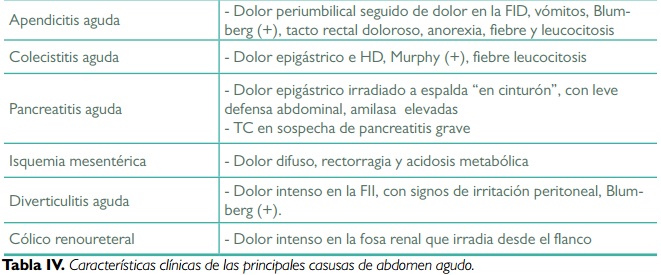 Manejo y actitud terapéutica
Identificar signos de gravedad y de compromiso vital, mediante la toma de signos vitales y valorando el estado general
PACIENTE 
ESTABLE
PACIENTE INESTABLE
Manejo y actitud terapéutica
PACIENTE INESTABLE
Canalizar dos vías venosas periféricas.
Monitorización, oxigenoterapia y  realización de ECG 
Realizar exploración abdominal inicial.
Extraer muestras de sangre y orina 
Colocación de sonda nasogástrica + dieta absoluta + sonda vesical.
Realización de ECO Abdomen 
Analgesia 
Valoración quirúrgica
Manejo y actitud terapéutica
PACIENTE 
ESTABLE
Realizar historia clínica
ECG: dolor en hemiabdomen superior, sobre todo en ancianos, diabéticos, o con factores de riesgo cardiovascular. 
Dieta absoluta.
Colocación de SNG (si hay distensión abdominal o sospecha de obstrucción) 
Canalizar una vía venosa periférica.
Extraer muestras de sangre y orina, según la sospecha diagnóstica. 
Test de embarazo ante la sospecha de patología ginecológica.
Analgesia 
Posteriormente se solicitarán las exploraciones complementarias necesarias en función de la sospecha diagnóstica y de los resultados previos. 
Si a pesar de la valoración clínica y las exploraciones complementarias no se llega a un diagnóstico, se mantendrá al paciente en observación, reevaluando de forma continua.
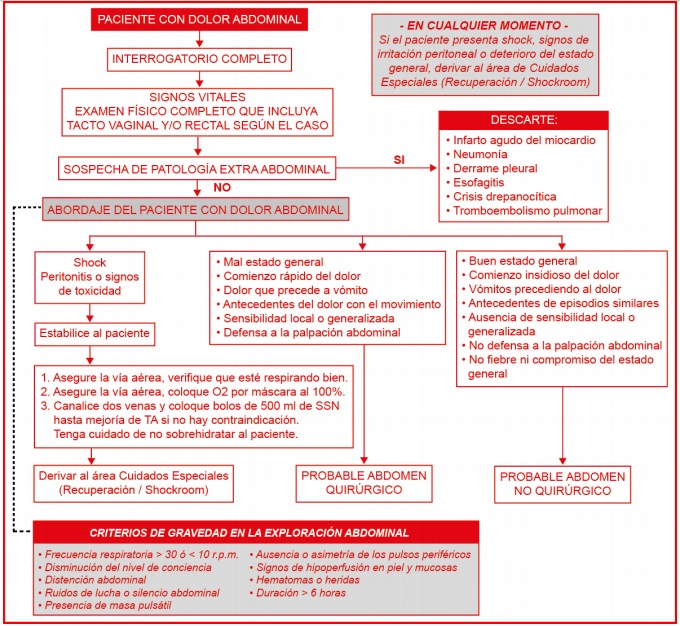 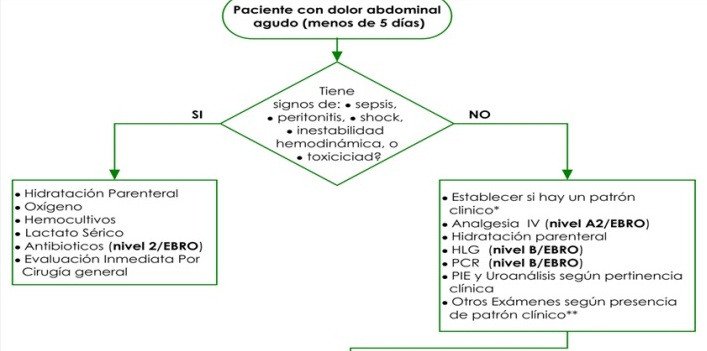 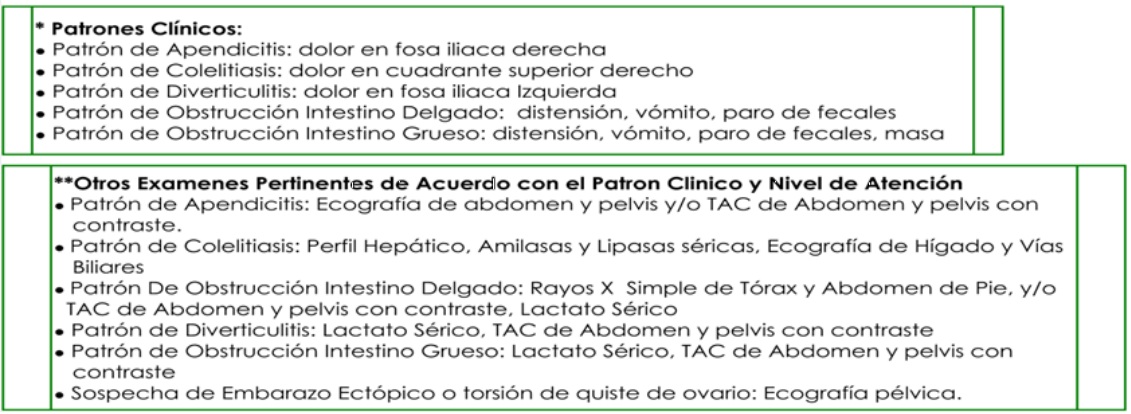 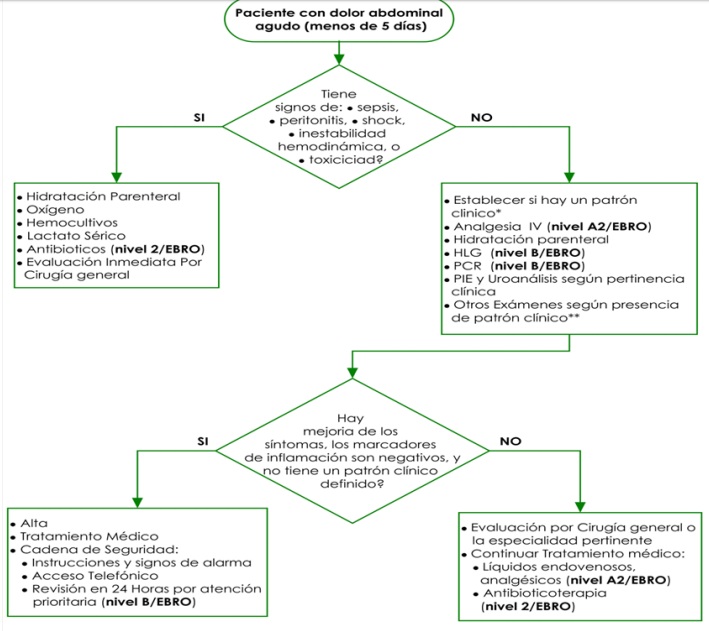 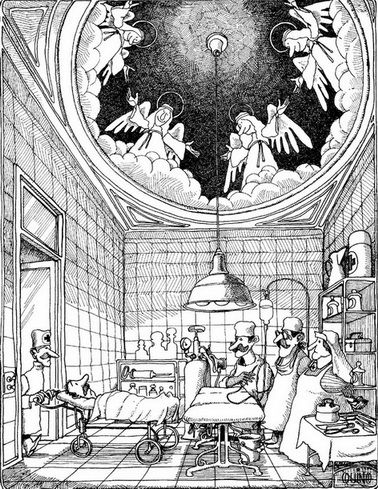 GRACIAS